Figure 7. Schematic diagram summarizing the ways by which the impact of AES influences can be exerted onto SC output ...
Cereb Cortex, Volume 18, Issue 7, July 2008, Pages 1640–1652, https://doi.org/10.1093/cercor/bhm192
The content of this slide may be subject to copyright: please see the slide notes for details.
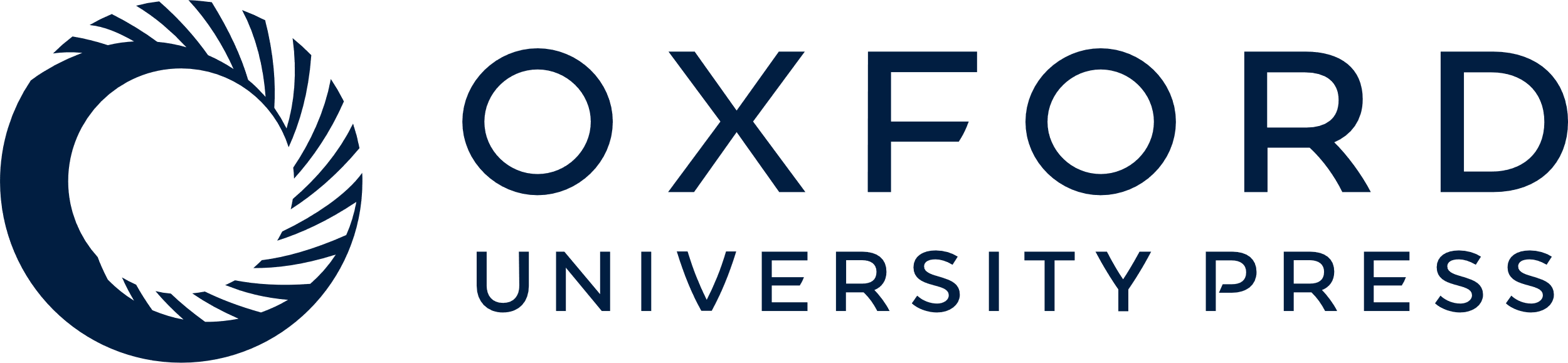 [Speaker Notes: Figure 7. Schematic diagram summarizing the ways by which the impact of AES influences can be exerted onto SC output neurons. AES modulates multisensory integration (A) directly via monosynaptic inputs, (B) directly and indirectly via polysynaptic contacts on both interneurons and output neurons, and (C) indirectly via polysynaptic contacts on interneurons that, in turn, contact presumptive multisensory output neurons.


Unless provided in the caption above, the following copyright applies to the content of this slide: © The Author 2007. Published by Oxford University Press. All rights reserved. For permissions, please e-mail: journals.permissions@oxfordjournals.org]